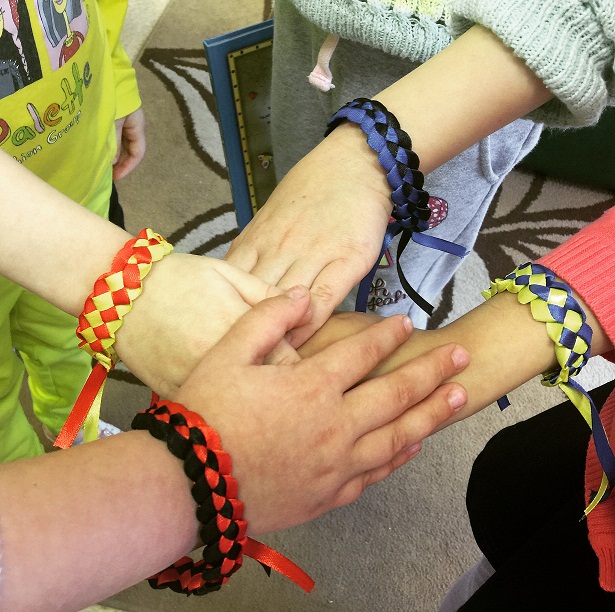 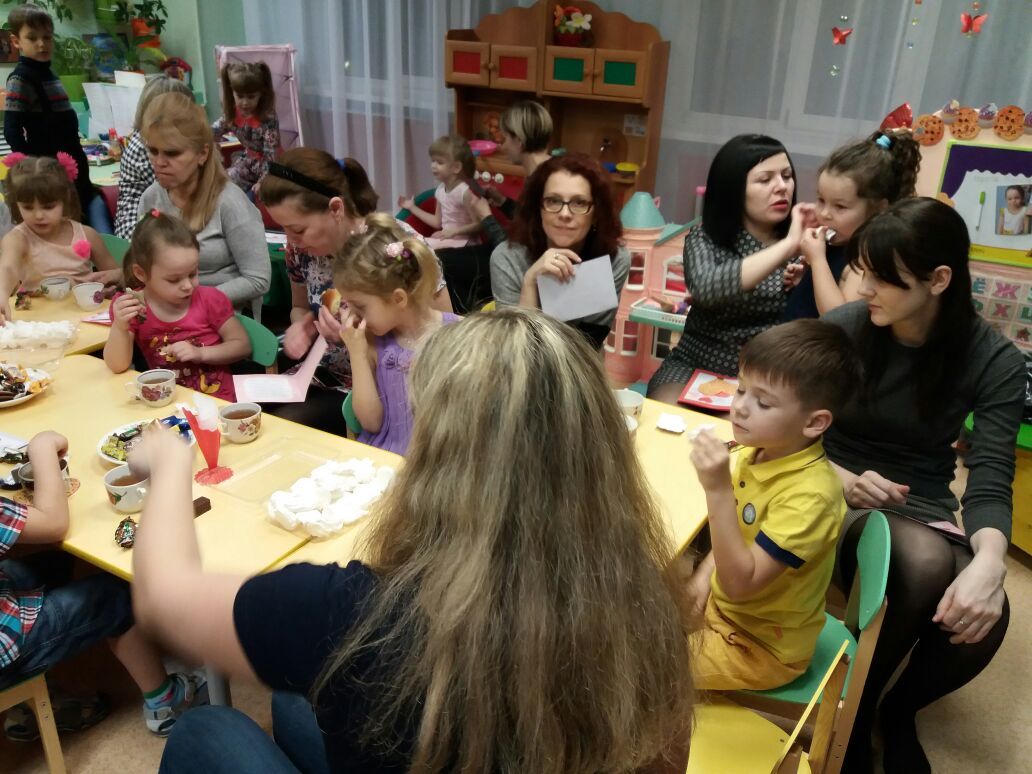 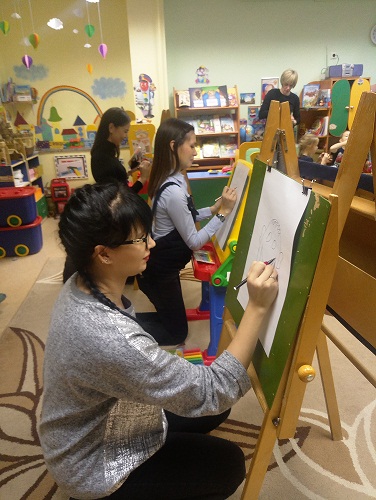 Браслеты дружбы после тренинга «Мы вместе»
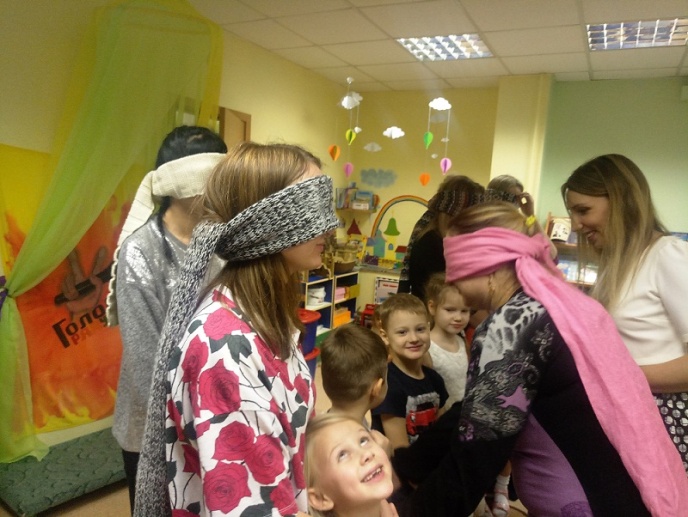 Выставка рисунков «Моя любимая школа»
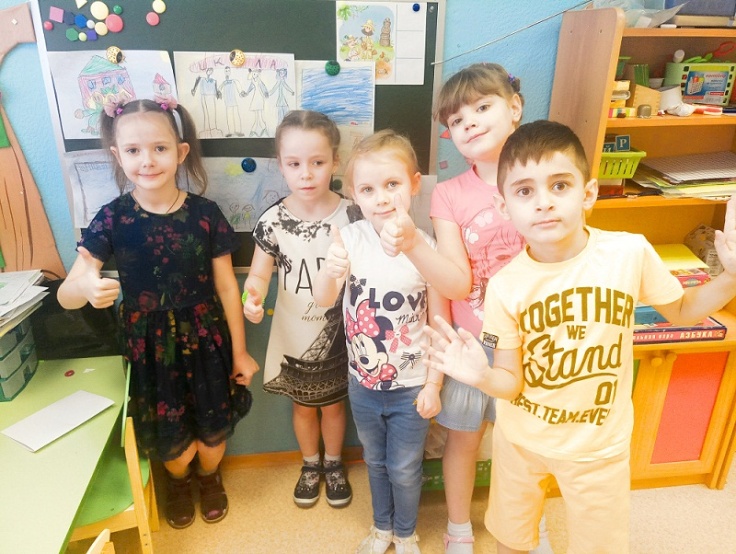 Детско – родительский клуб «Первоклашка»